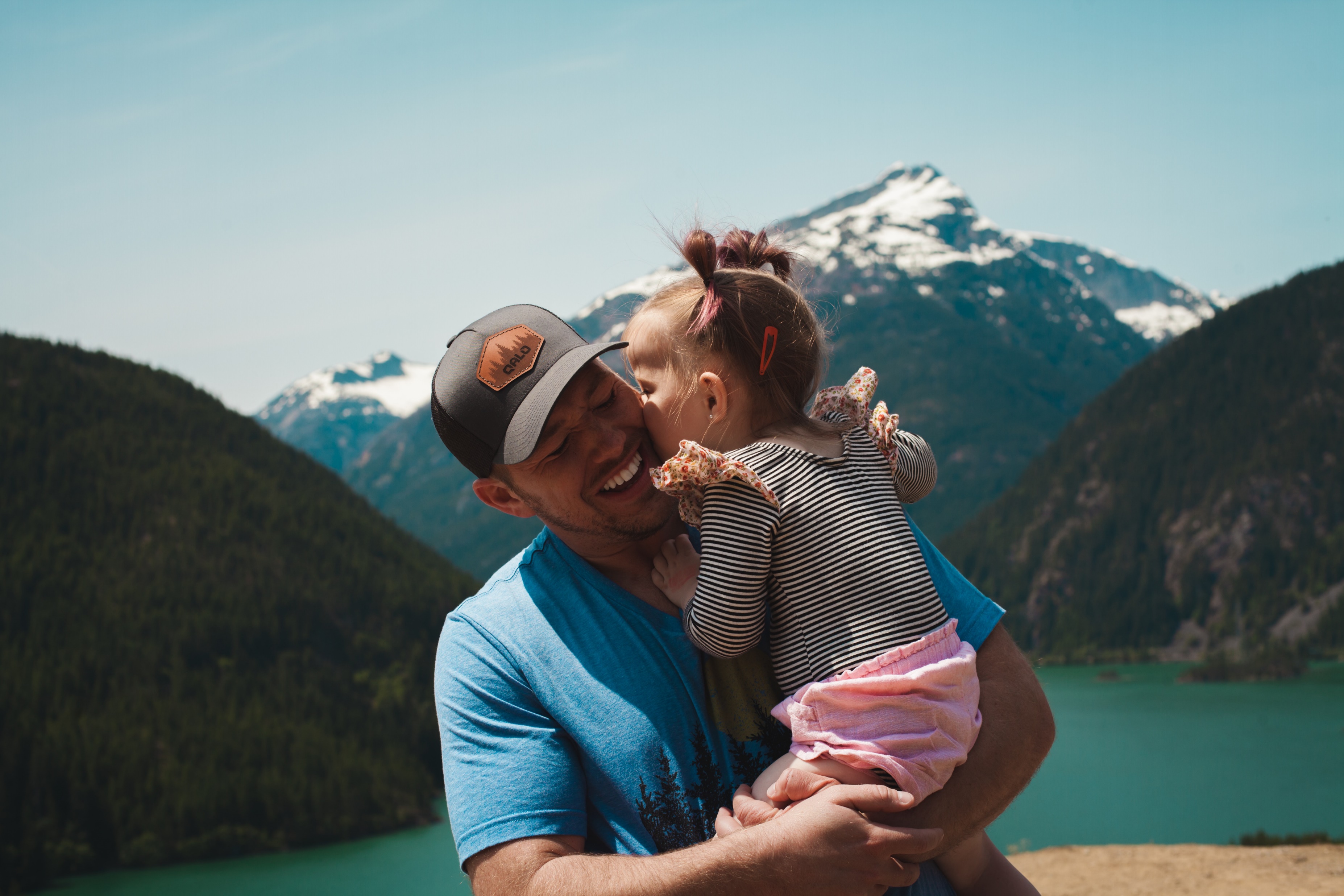 YLI INSURANCE PRESENTATION
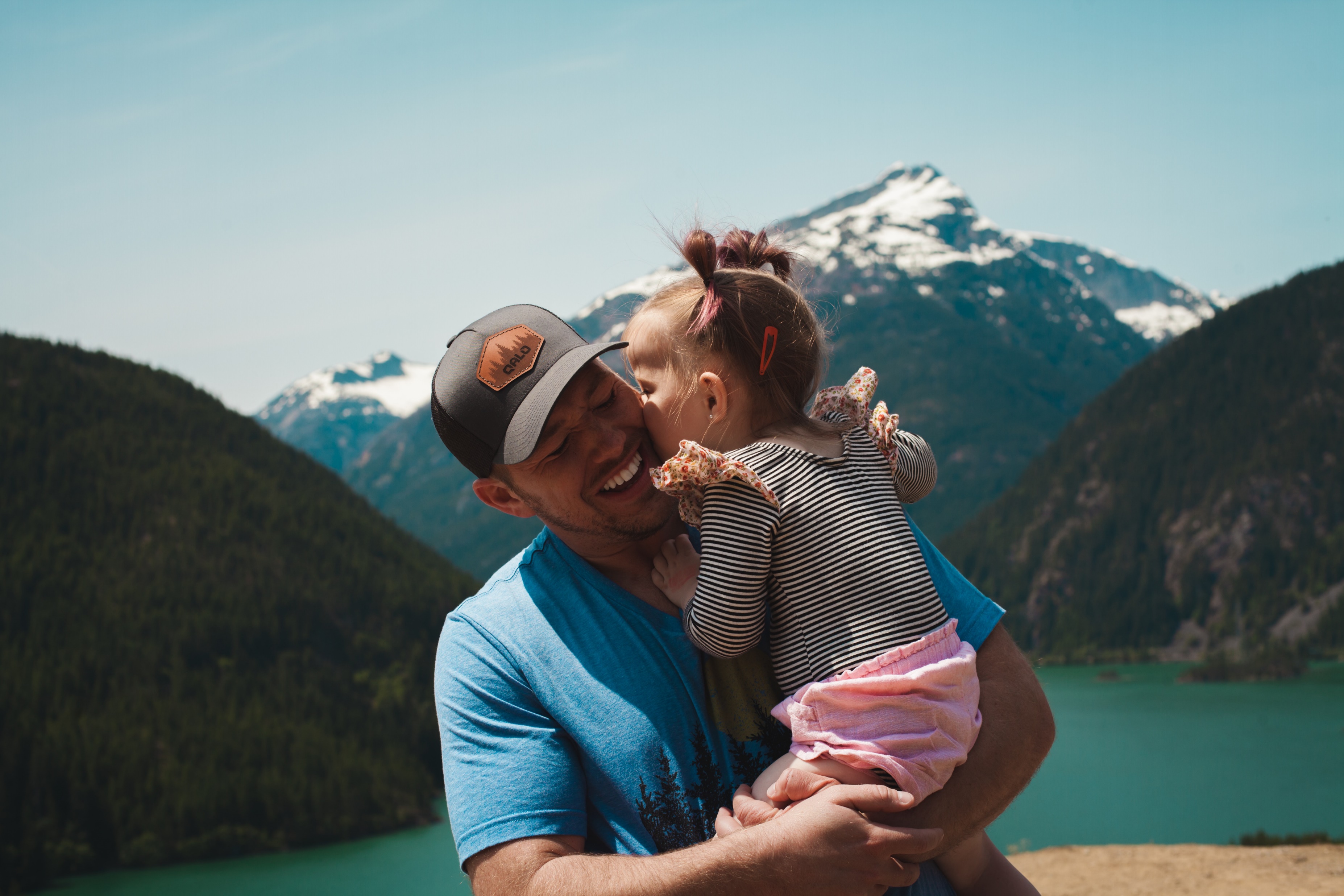 Insurance With a Global Reputation
YLI Company
Although human life is priceless, we always act as something had an even greater price than life. 
Antoine de Saint-Exupery.
Tailoring insurance coverage around your needs is easier than you think. We’re here to help you learn more about all your opinions and provide answers to common questions.
[Speaker Notes: https://www.pexels.com/photo/man-carrying-her-daughter-smiling-1157395/]
Insurance With a Global Reputation
YLI Company
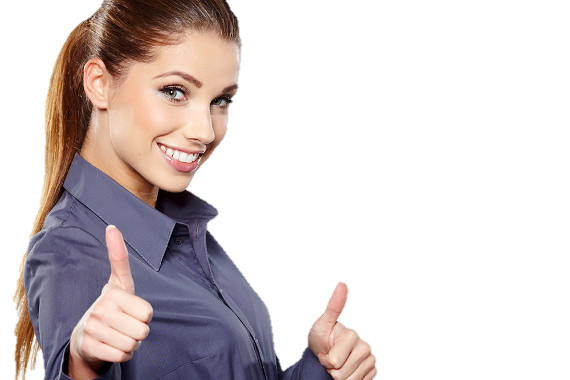 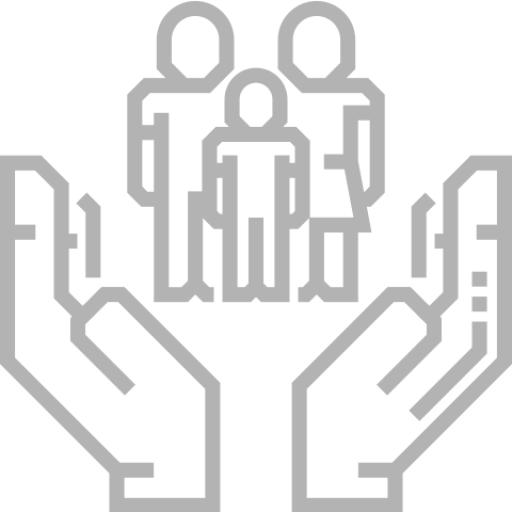 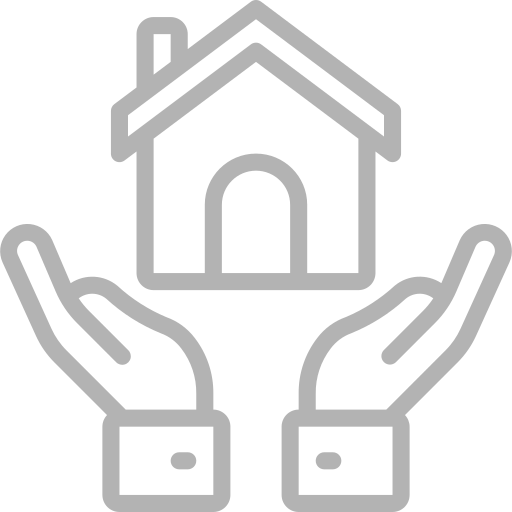 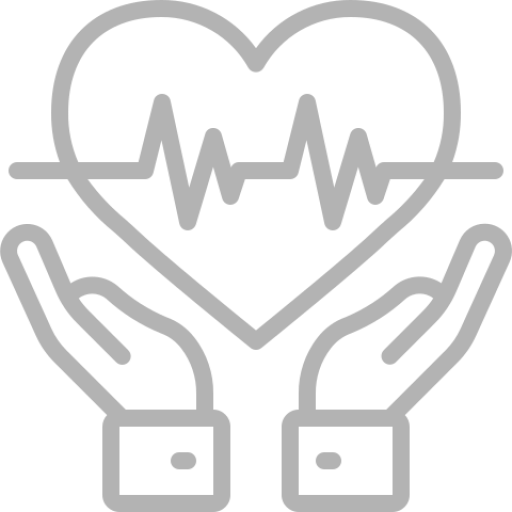 HEALTH
DISABILITY
LIFE
A life insurance policy is an insurance for your medical and your health.

Save up to 50% when you buy online. Ready to take next step?
A life insurance policy is an insurance for your medical and surgical expenses.

Save up to 50% when you buy online. Ready to take next step?
A life insurance policy is an insurance that provides income for disabled person.

Save up to 90% when you buy online. Ready to take next step?
Insure Your Life
[Speaker Notes: https://www.ashotels.it/wp-content/uploads/2016/06/Banner_ashotels_10.jpg]
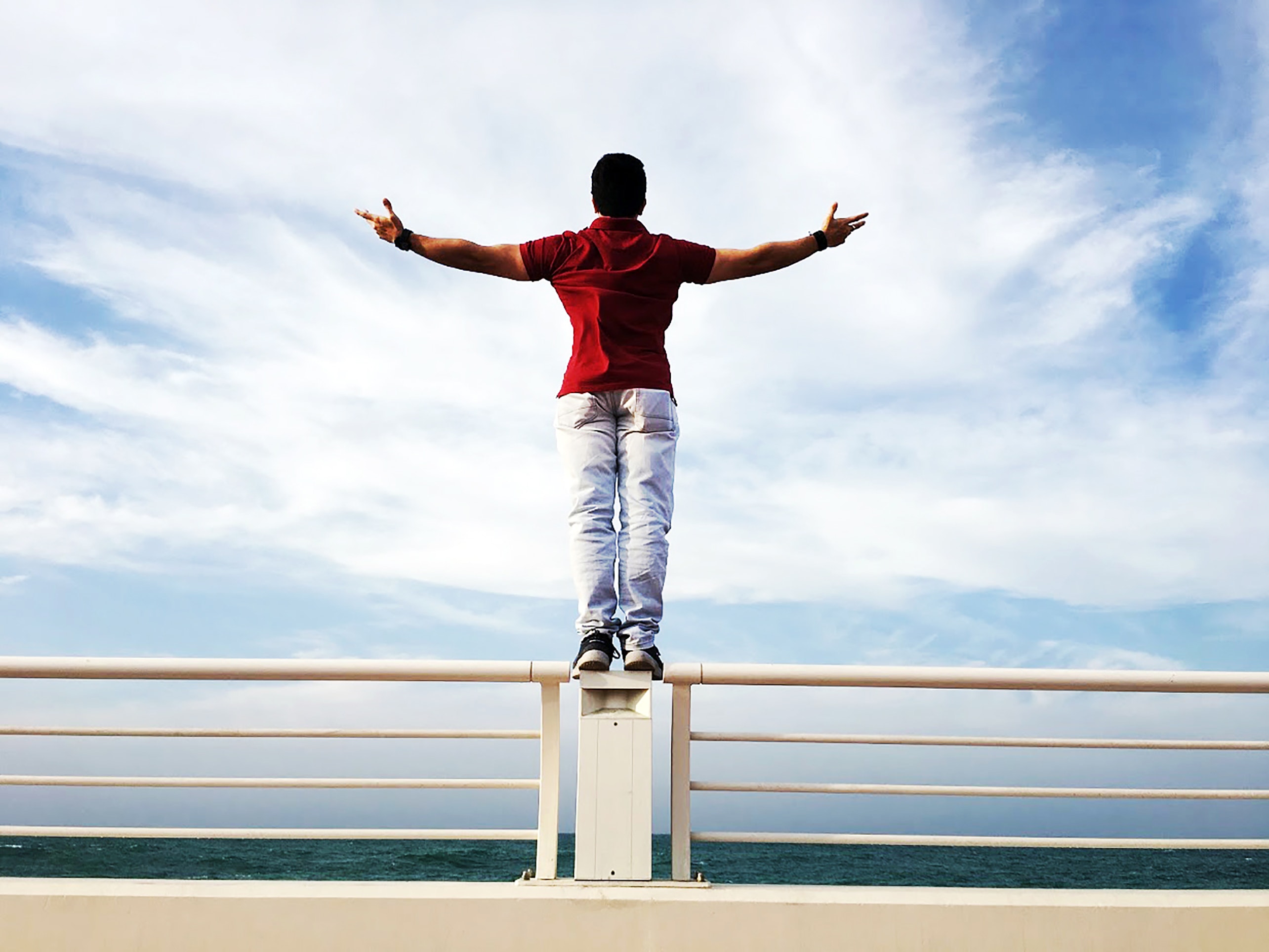 Insurance With a Global Reputation
YLI Company
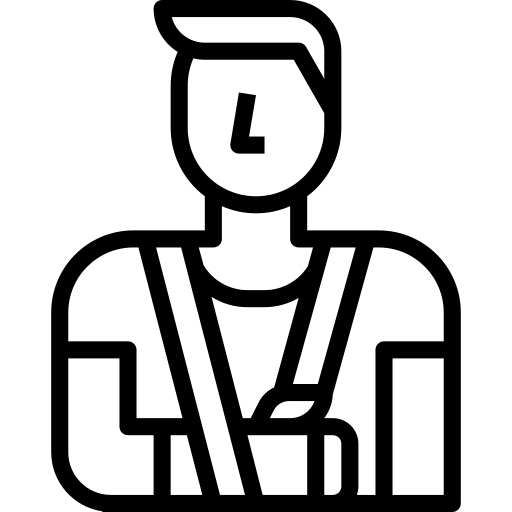 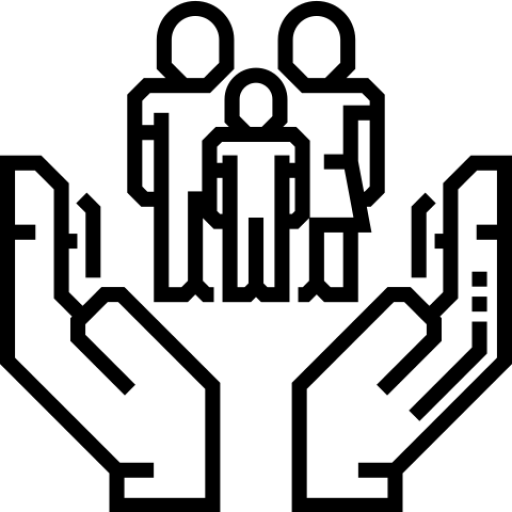 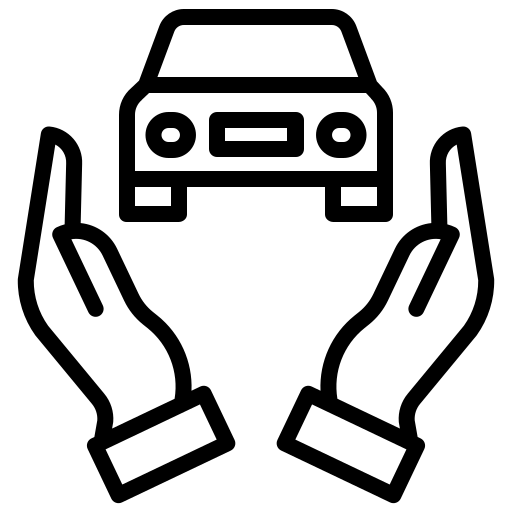 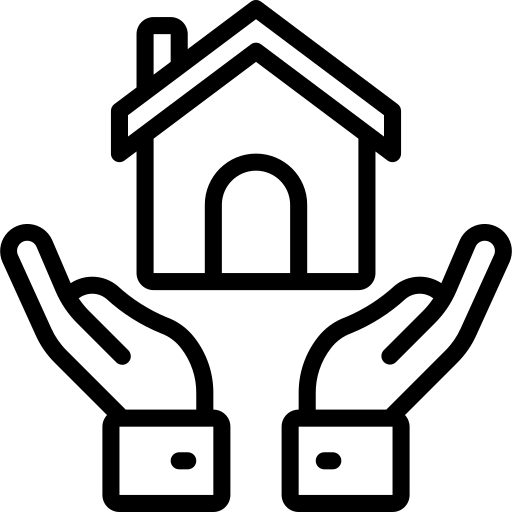 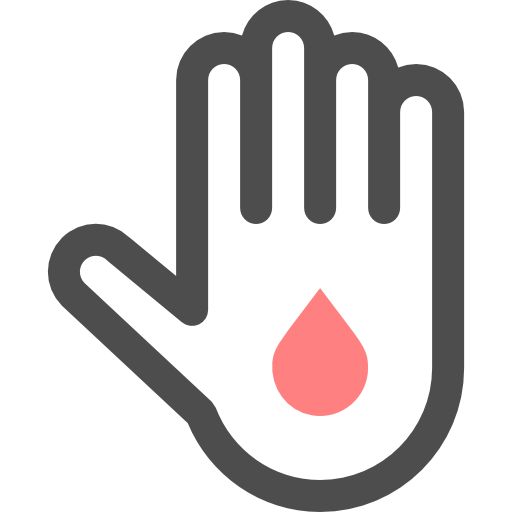 Home & Property
Sports & Leisure
Life Insurance
Health Insurance
Auto Insurance
Save up to 50% when 
you buy online.
Save up to 50% when 
you buy online.
Save up to 20% when 
you buy online.
Save up to 20% when 
you buy online.
Save up to 230% when 
you buy online.
Tailoring insurance coverage around your needs is easier than you think. We’re here to help you learn more about all your opinions and provide answers to common questions.
[Speaker Notes: https://www.pexels.com/photo/person-raising-hands-mid-air-sidewards-while-standing-on-gray-steel-railings-680257/]
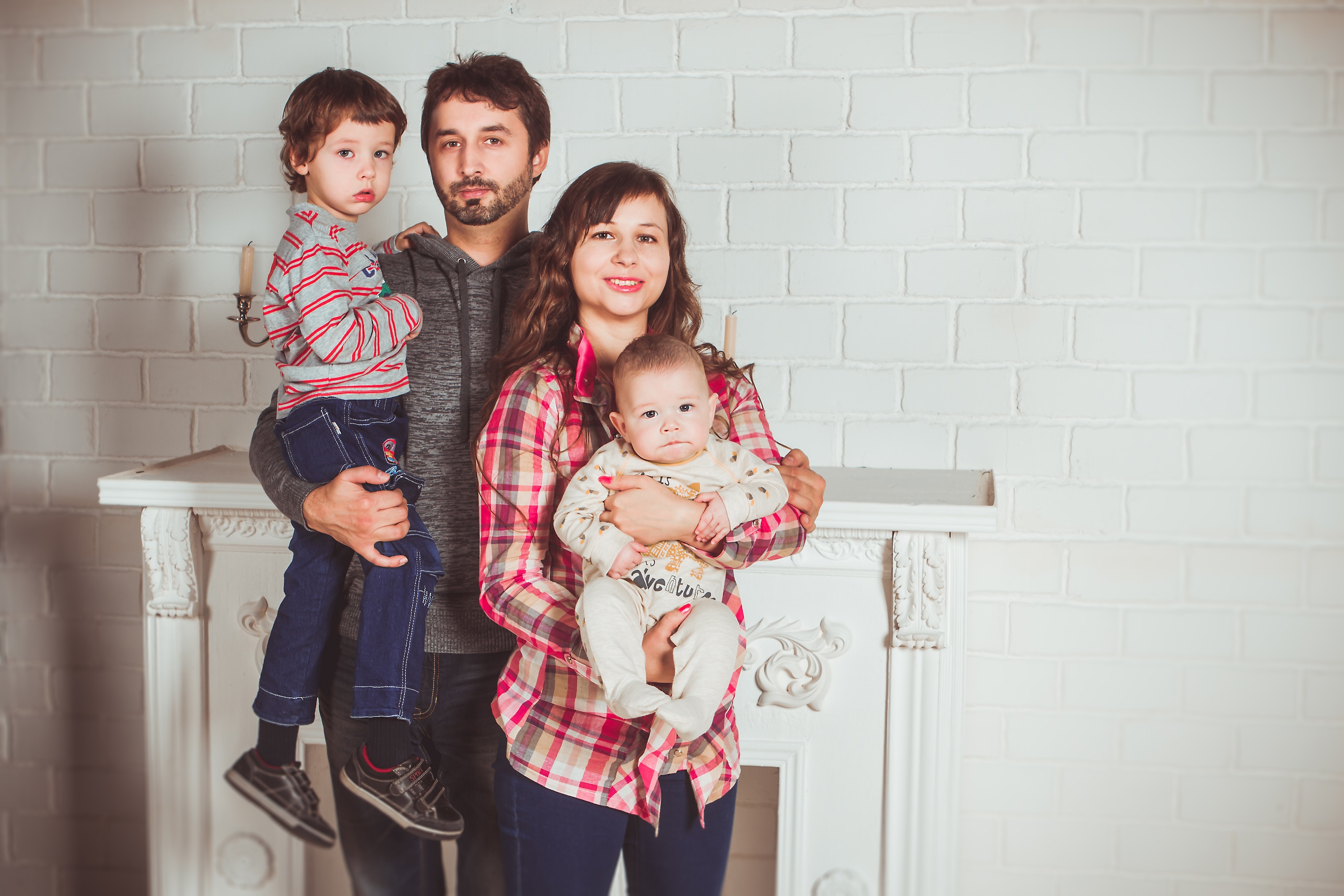 Protect Your Family’s Future
YLI Company
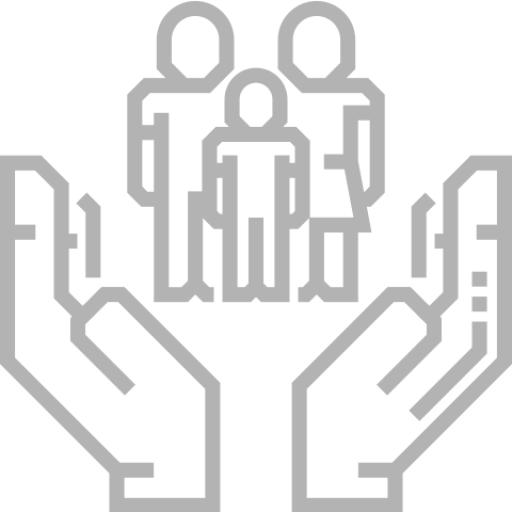 With us, all your insurance needs will be met with family guiding you every step of the way.
>
With us, all your insurance needs will be met with  your health needs you every step of the way.
>
With us, all your insurance needs will be met with your home needs every step of the way.
>
With us, all your insurance needs will be met with your family traveling every step of the way.
>
With us, all your insurance needs will be met with your car insurance every step of the way.
>
[Speaker Notes: https://www.pexels.com/photo/standing-family-near-fireplace-1648387/]
Insurance With a Global Reputation
YLI Company
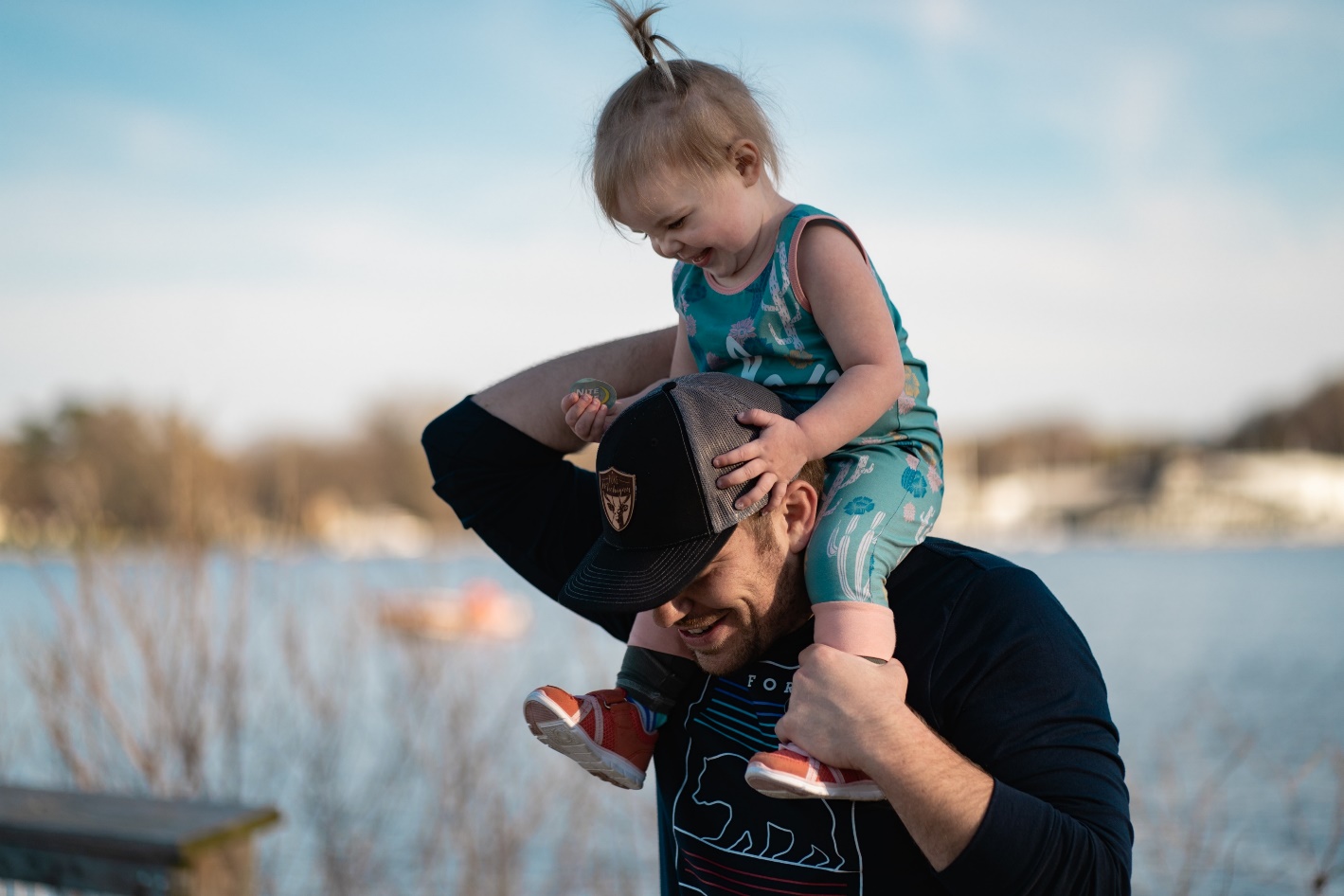 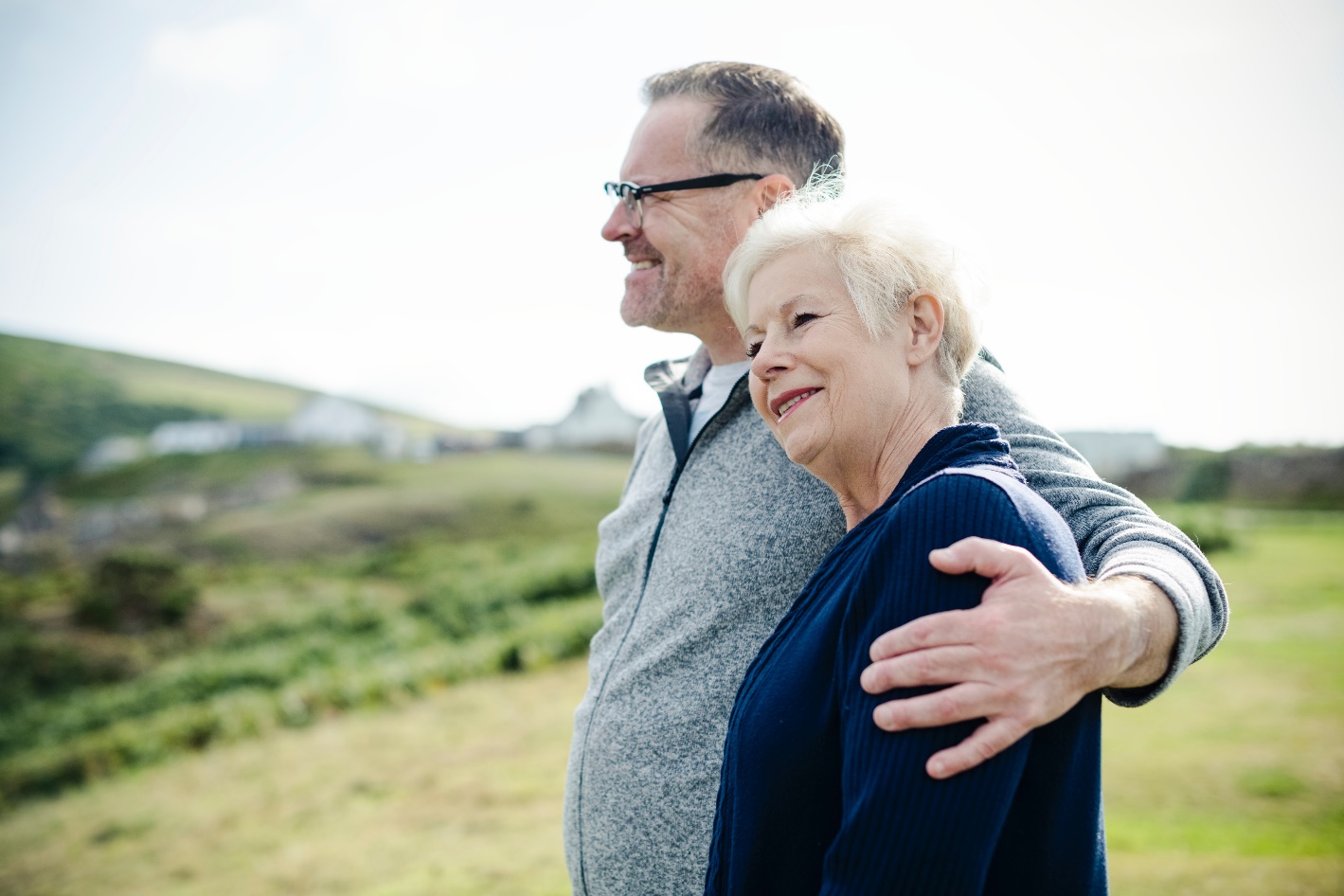 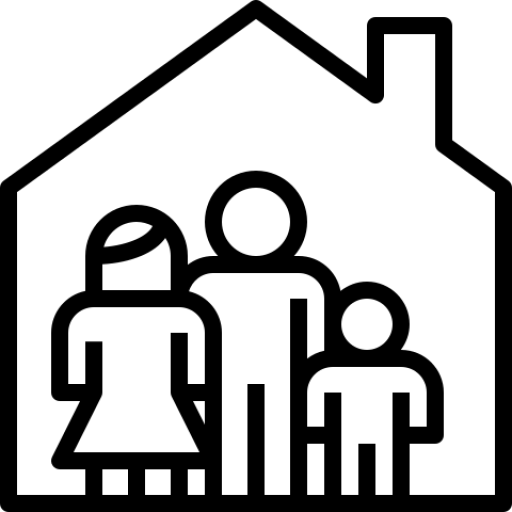 Founded Since 1917
Protect You 
Family’s Future
A life insurance policy is an insurance contract. In exchange for regular premiums, the contract offers to an agreed lump sum of money if one of the lives covered dies during the term of the policy.
[Speaker Notes: https://www.pexels.com/photo/smiling-man-holding-woman-s-left-shoulder-1586481/
https://www.pexels.com/photo/smiling-man-carrying-baby-on-his-neck-2274162/]
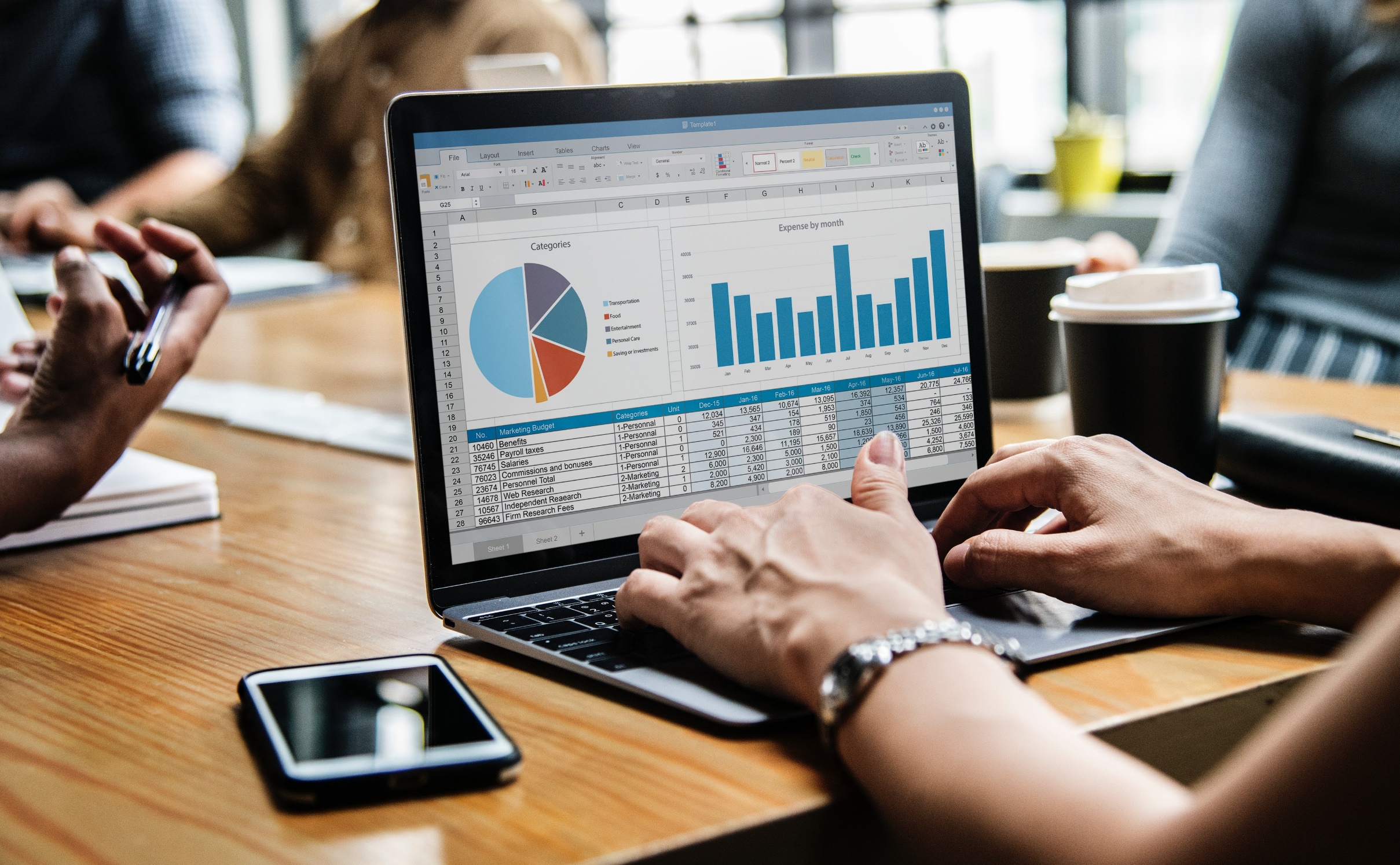 Insure Your Business!
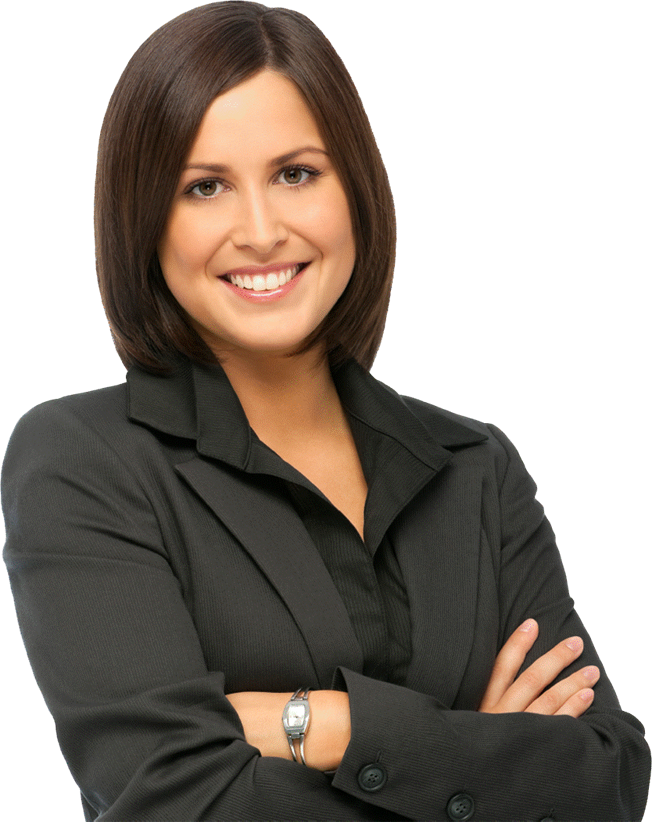 Business Owners
>
General Liability
>
Professional Liability
>
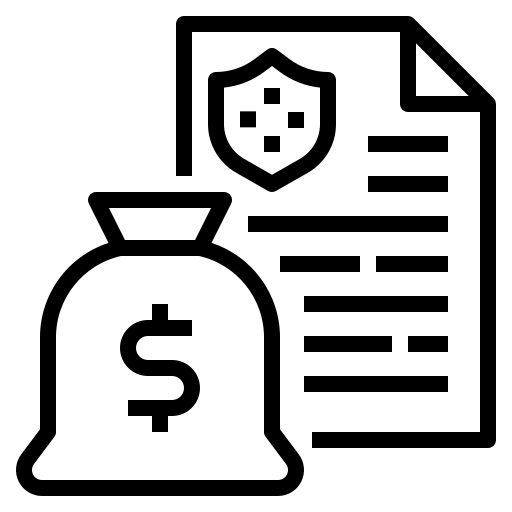 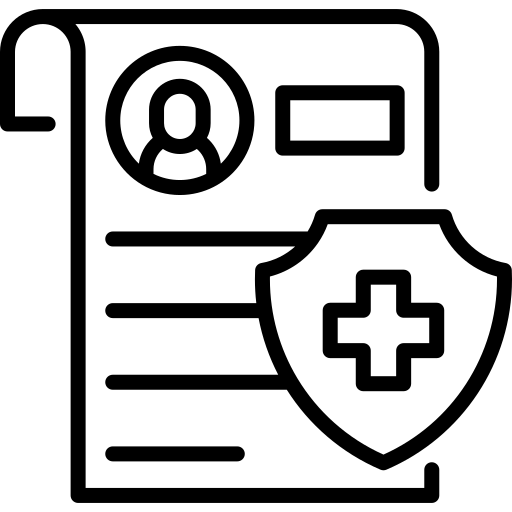 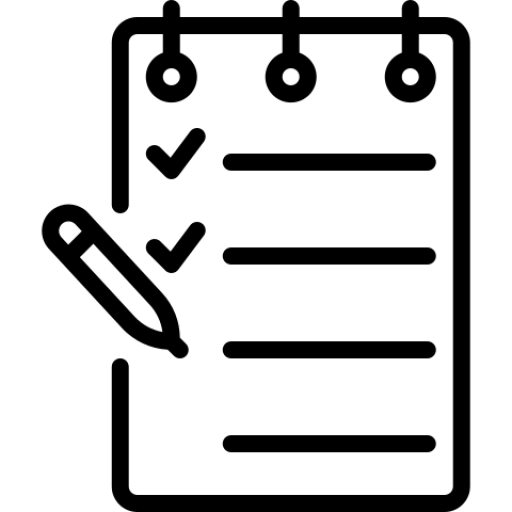 Business
Owner
Liability
Risk management, hadging, development
Risk management, hadging, development
Risk management, hadging, development
[Speaker Notes: https://www.kisspng.com/png-businessperson-blade-pc-management-professional-wo-1363279/preview.html]
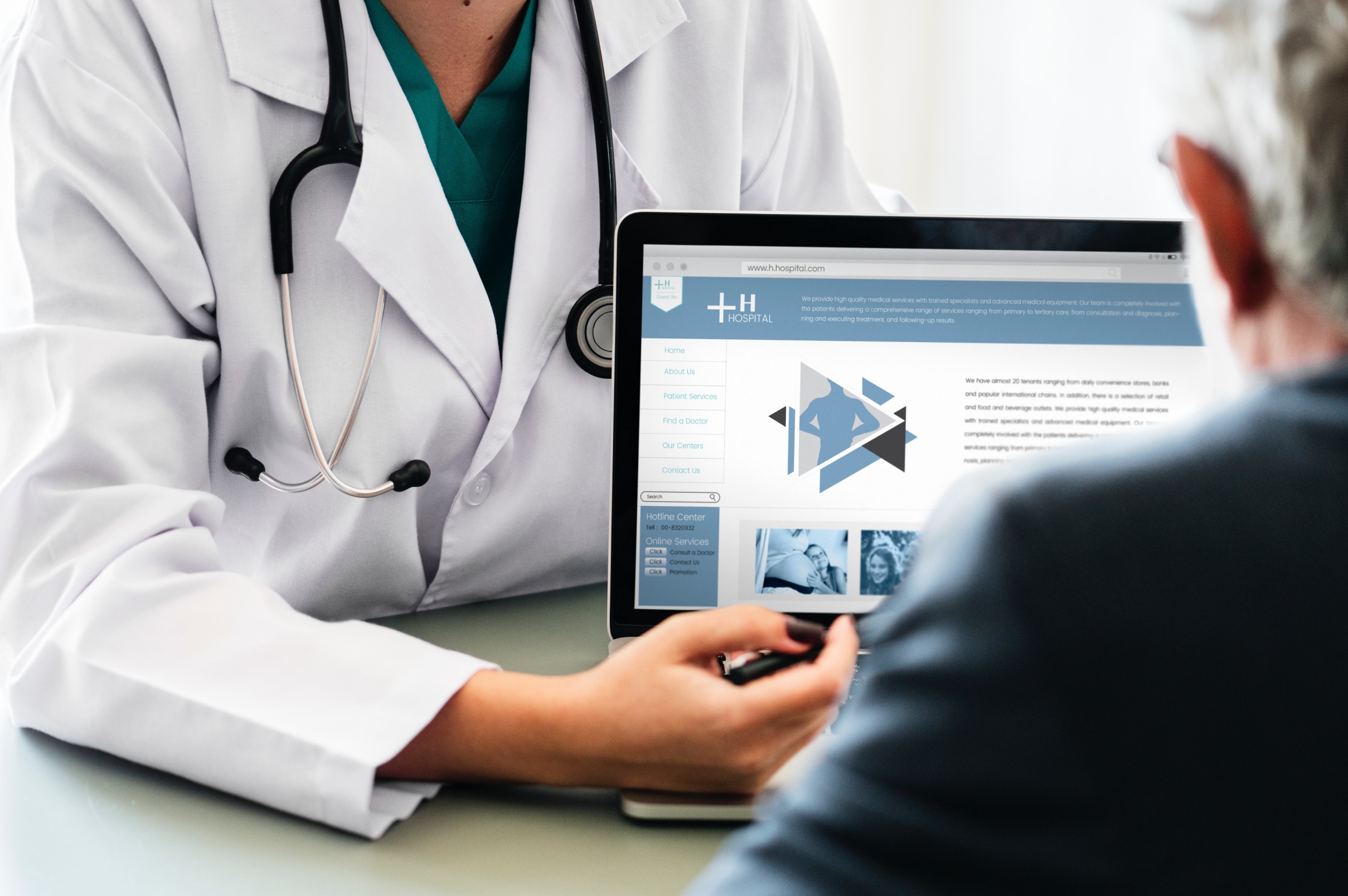 Insure Your Health!
YLI Company
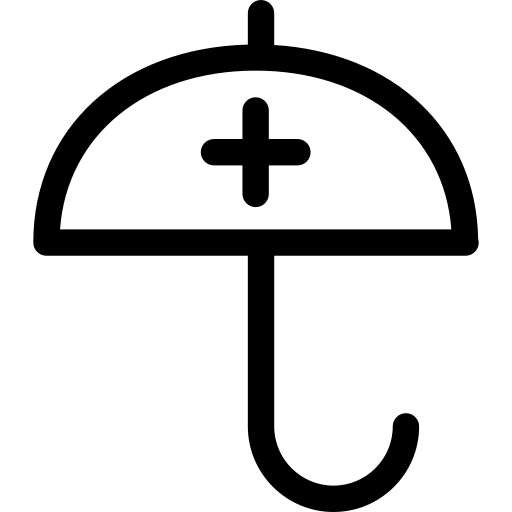 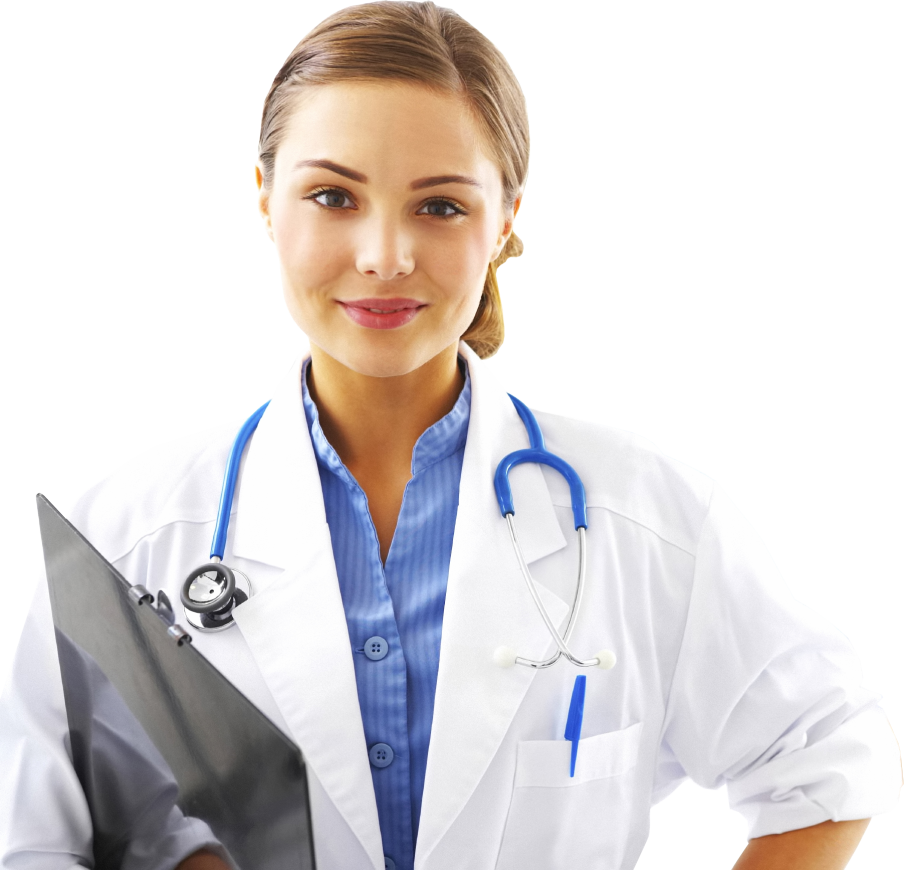 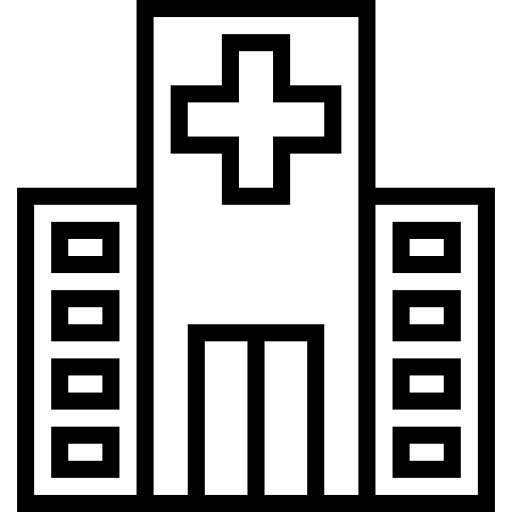 Medical
Health policy
Save up to 50% when you buy online
Save up to 50% when you buy online
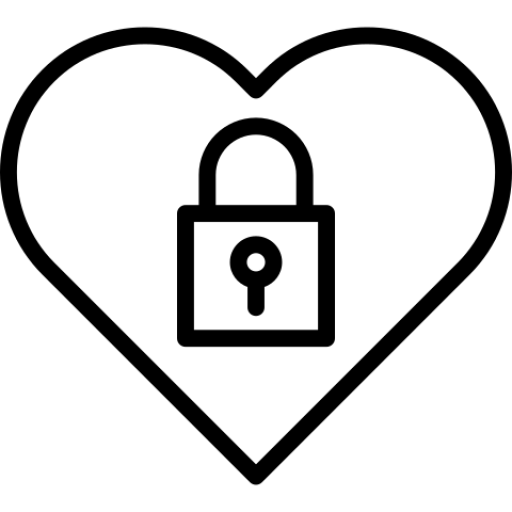 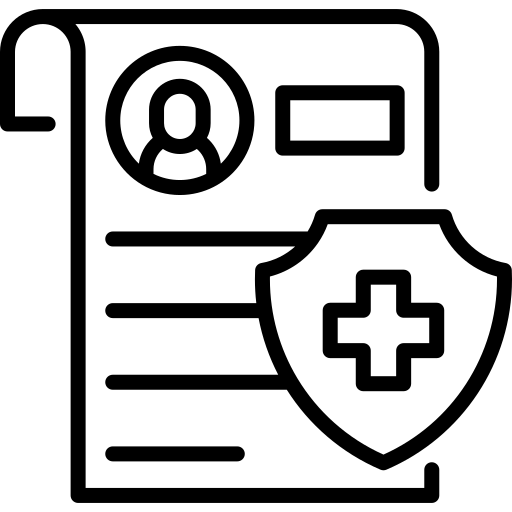 Claims
Medicare
Save up to 50% when you buy online
Save up to 50% when you buy online
[Speaker Notes: https://www.pngfly.com/png-lpox0e/]
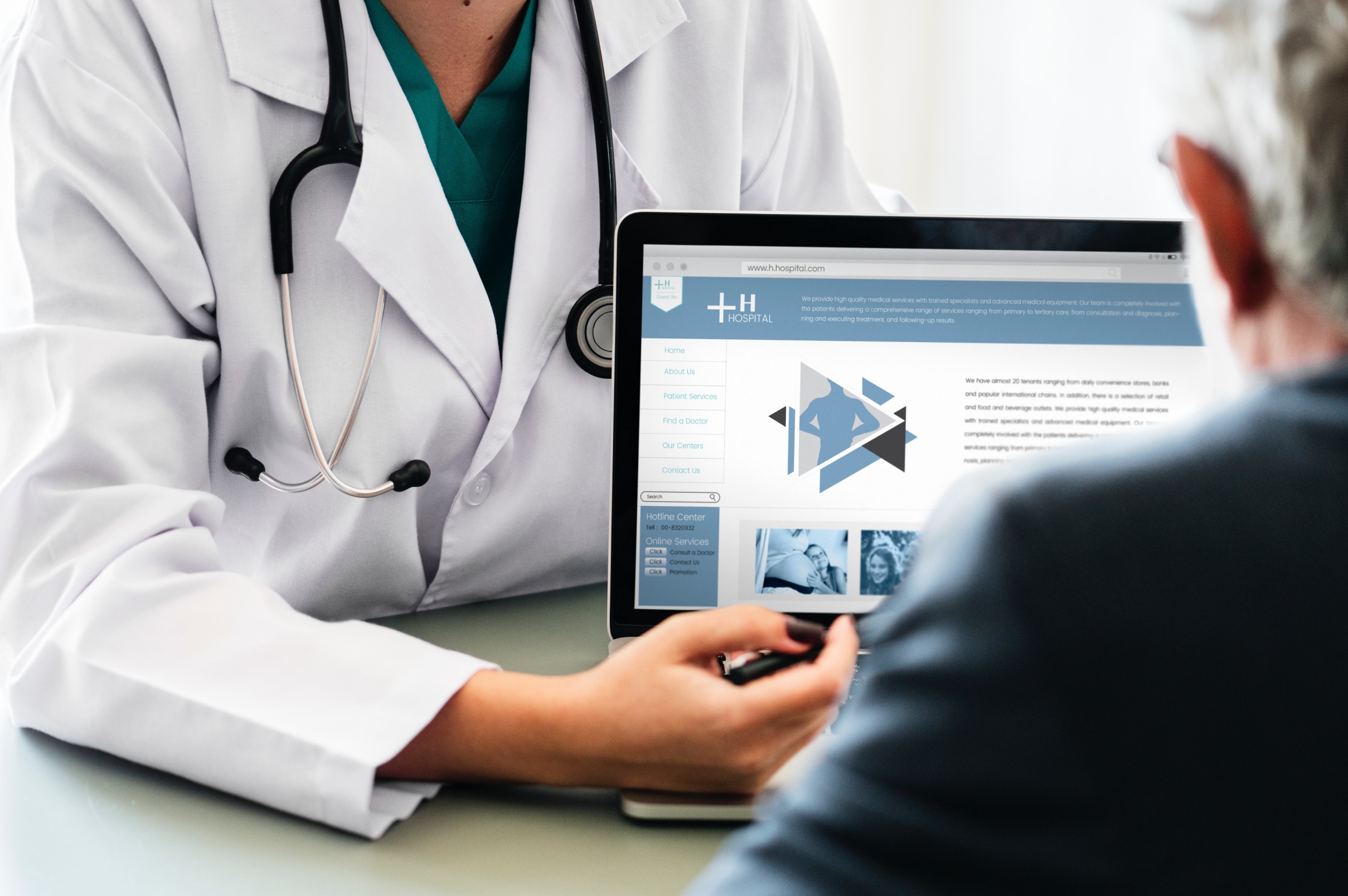 Insure Your Health!
YLI Company
Find The Right Plan For You And Your Family
With us, all of your insurance needs will be met with your health wellness every step of the way. Your insurance agent.
>
With us, all of your insurance needs will be met with your health as a senior citizen every step of the way. Your insurance agent.
>
With us, all of your insurance needs will be met with your health first aid every step of the way. Your insurance agent.
>
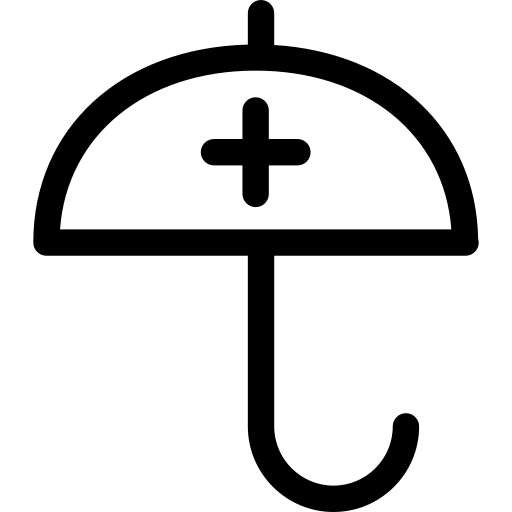 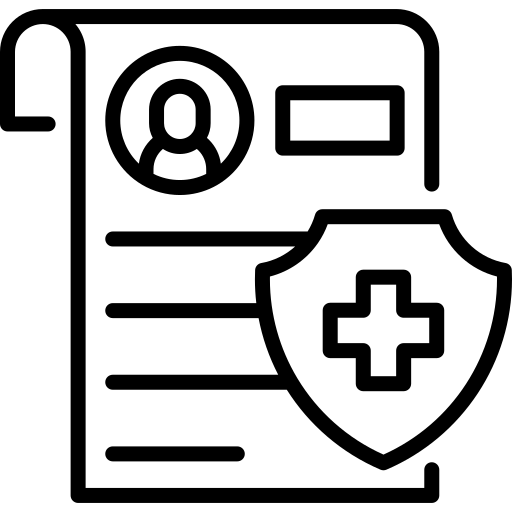 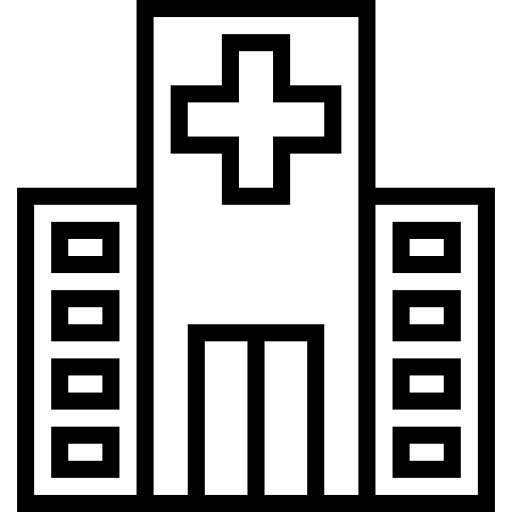 37
19
89
Countries
Clinics
Agents
[Speaker Notes: https://www.pexels.com/photo/adult-biology-chemical-chemist-356040/]
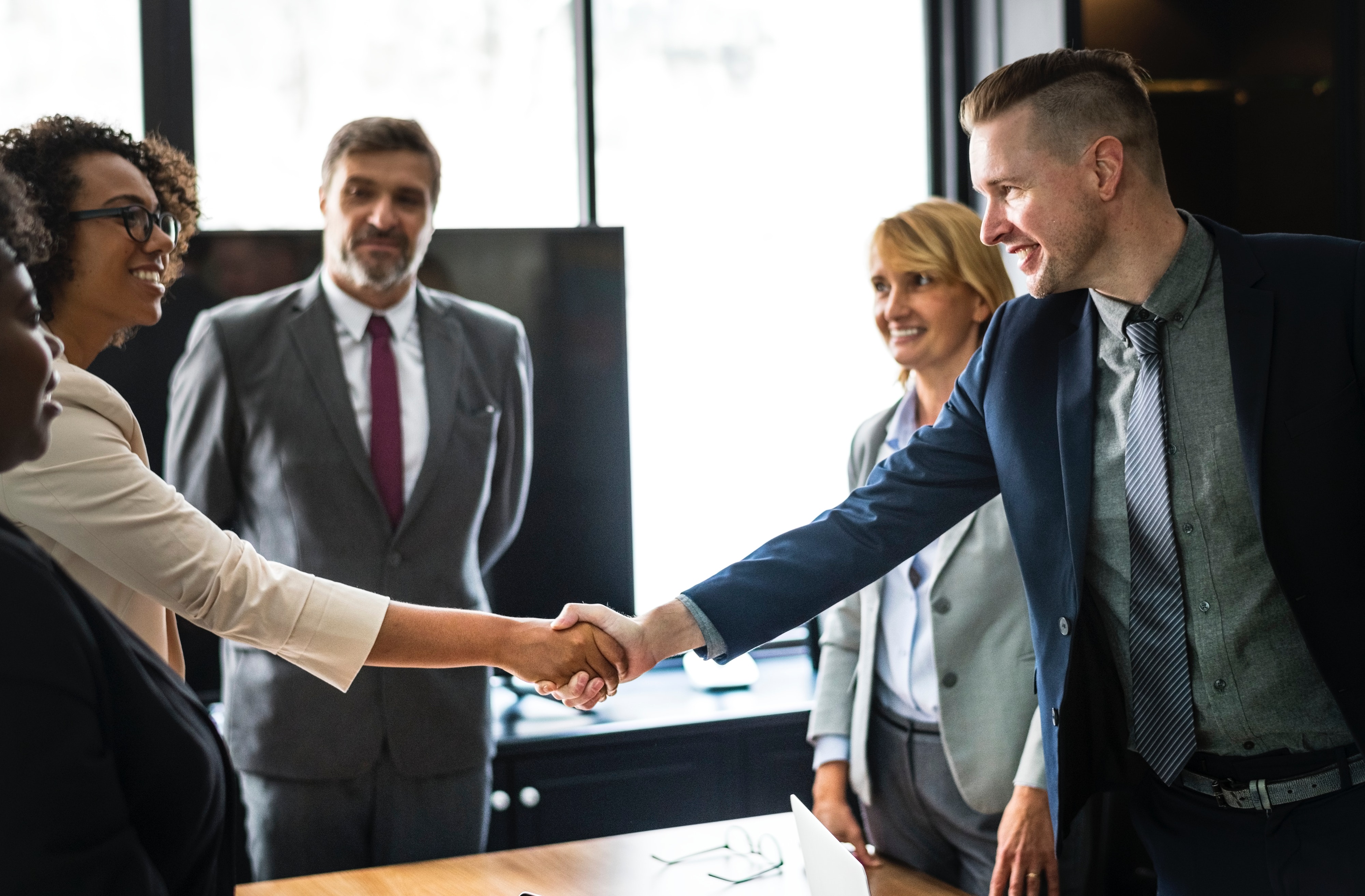 INSURANCE AGENTS
YLI Company
[Speaker Notes: https://www.pexels.com/photo/man-and-woman-shaking-hands-1249158/]
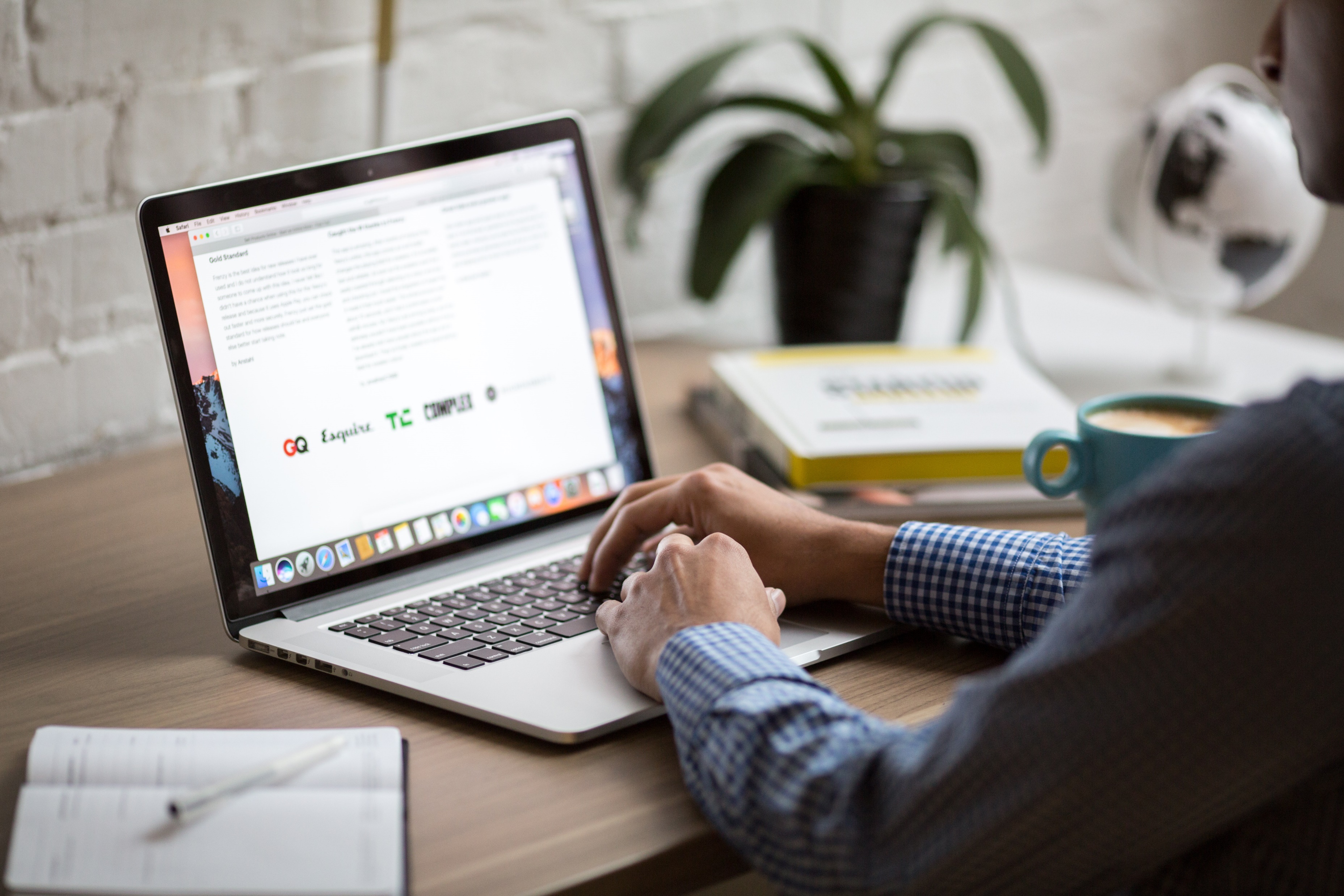 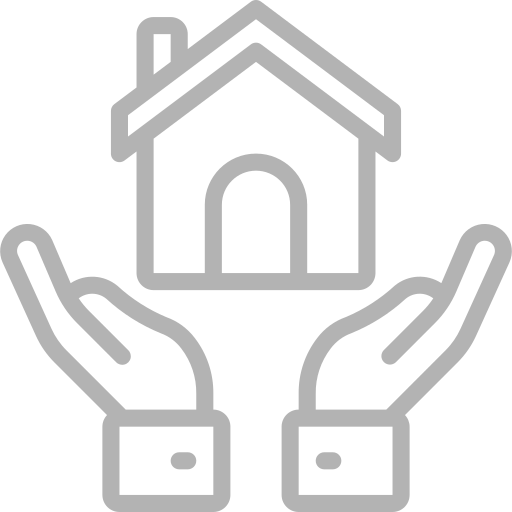 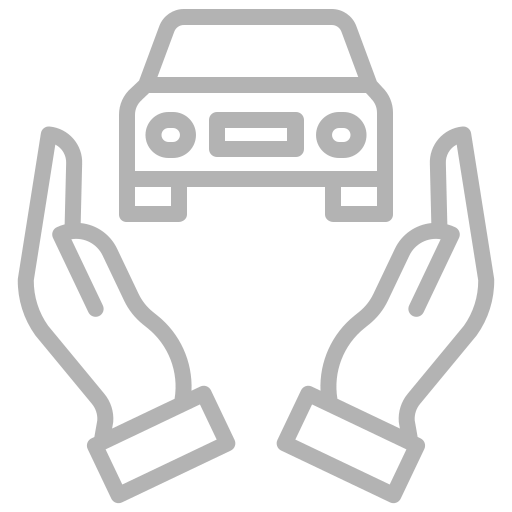 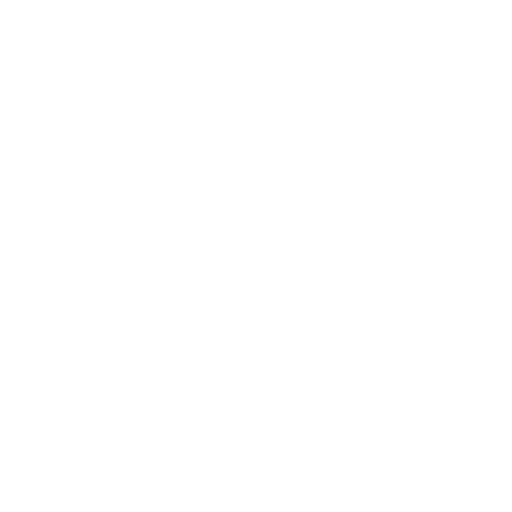 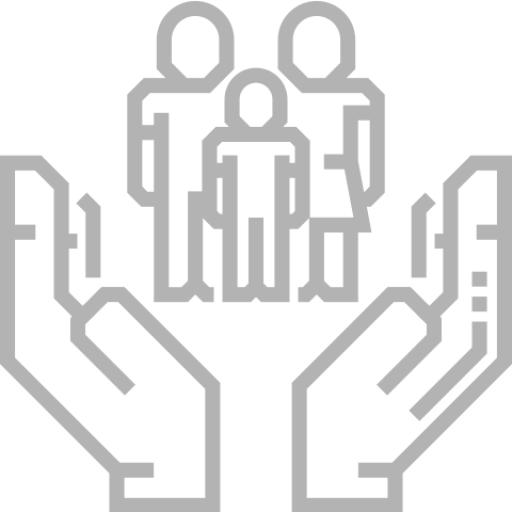 Life
Health
Home
Auto
Protect your family’s 
dream
Protect your family’s 
dream
Protect your family’s 
dream
Sacred duty 
to manifest the 
true unity
[Speaker Notes: https://www.pexels.com/photo/computer-desk-electronics-indoors-374074/]
Insure Your Life!
YLI Company
1
2
3
4
5
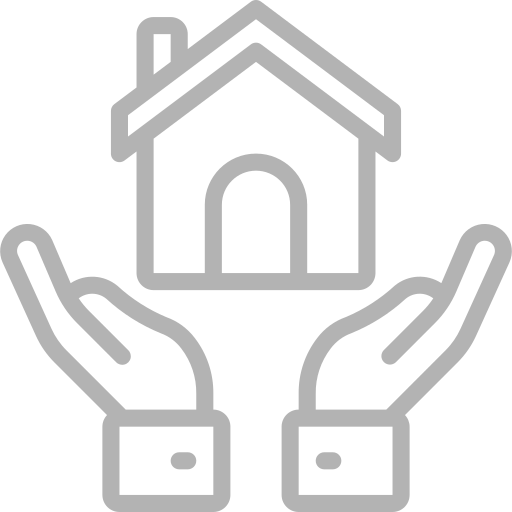 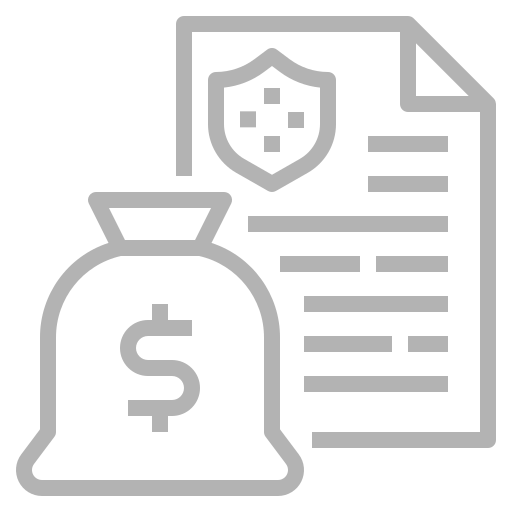 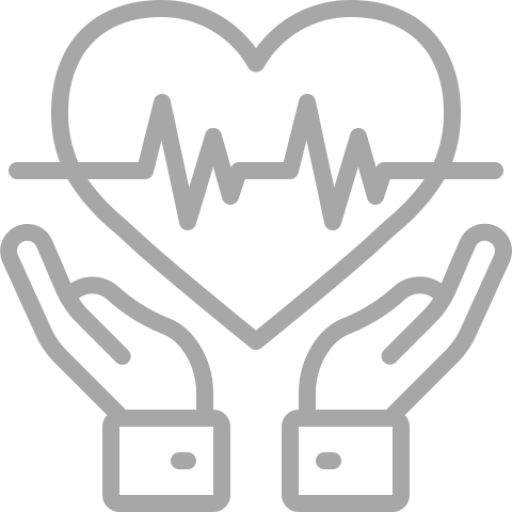 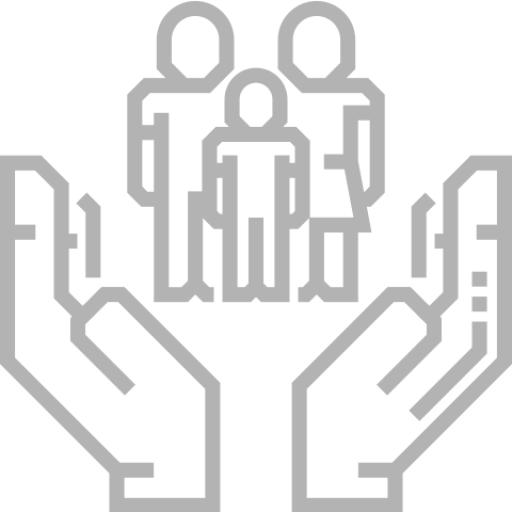 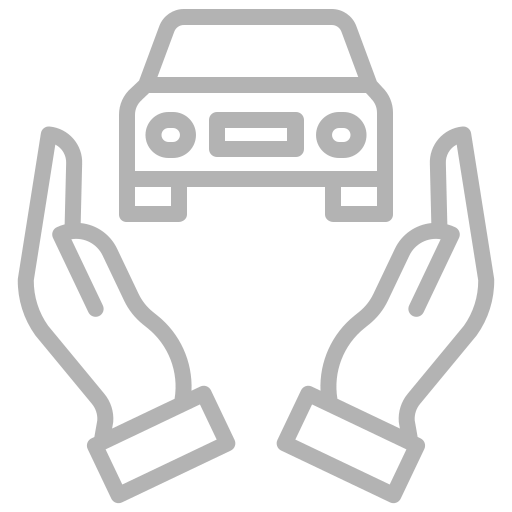 Life
Health
Home
Auto
`Travel
Save up to 50% when you 
buy online
Save up to 50% when you 
buy online
Save up to 50% when you 
buy online
Save up to 50% when you 
buy online
Save up to 50% when you 
buy online
AGENTS
WORLD MAP
MAIN OFFICE
1
2
3
4
1
4
3
2
USA, 498 MAYFIELD AVE, NEW YORK, IL 85321
YLI COMPANY
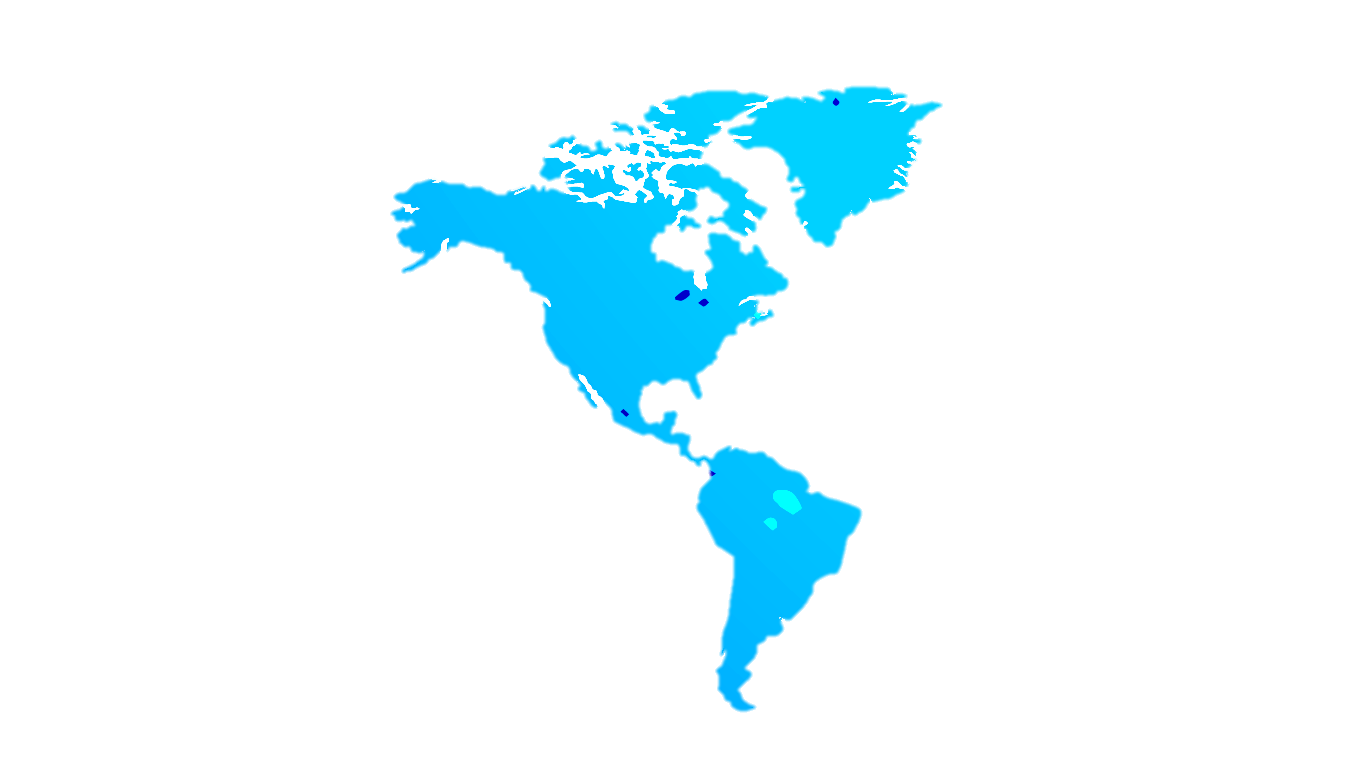 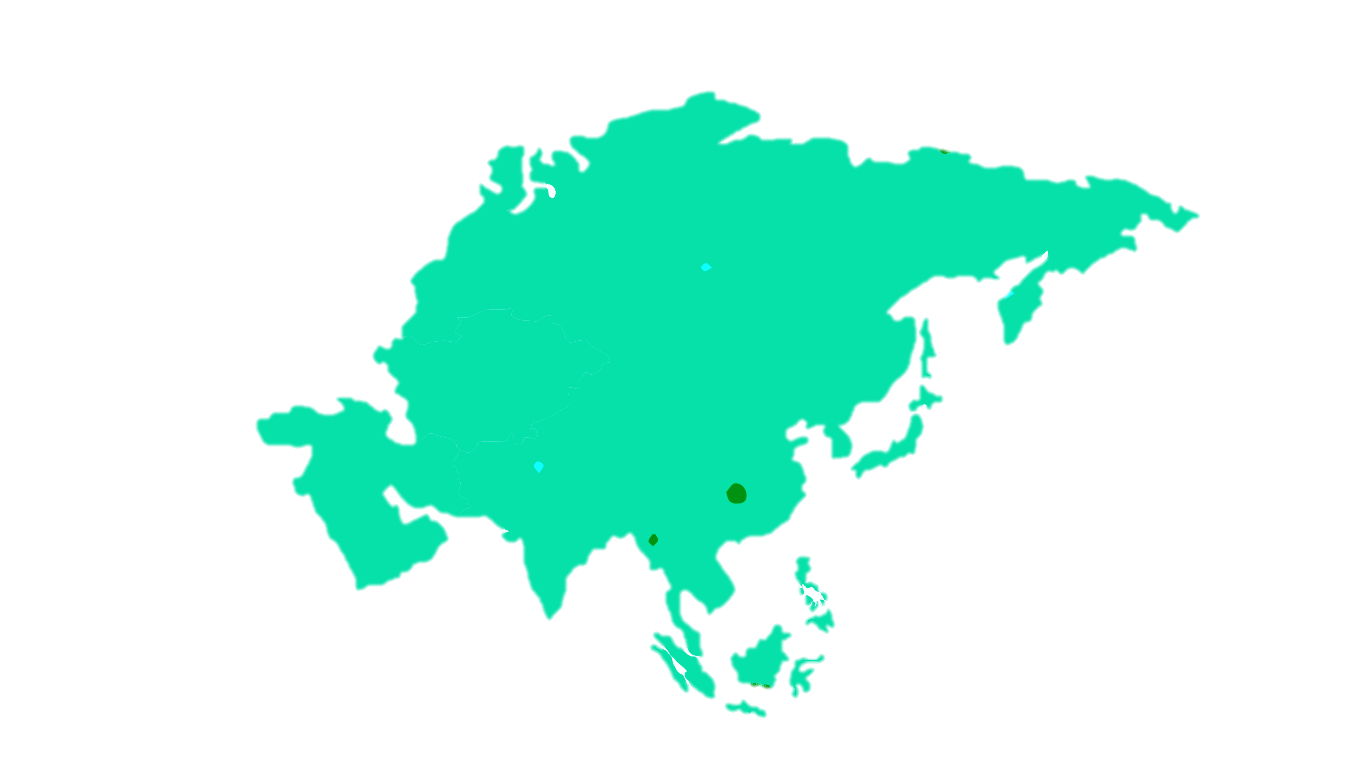 MAIN OFFICE
978 UNIVERSITY ST. ROSELLE, IL 60172
MAIN OFFICE
714 BOWMAN ST. NORTH MIAMI BEACH, FL 33160
MAIN OFFICE
323 FIFTH AVE. CANANDAIGUA, NY 14424
AGENTS
IN AFRICA
MAIN OFFICE
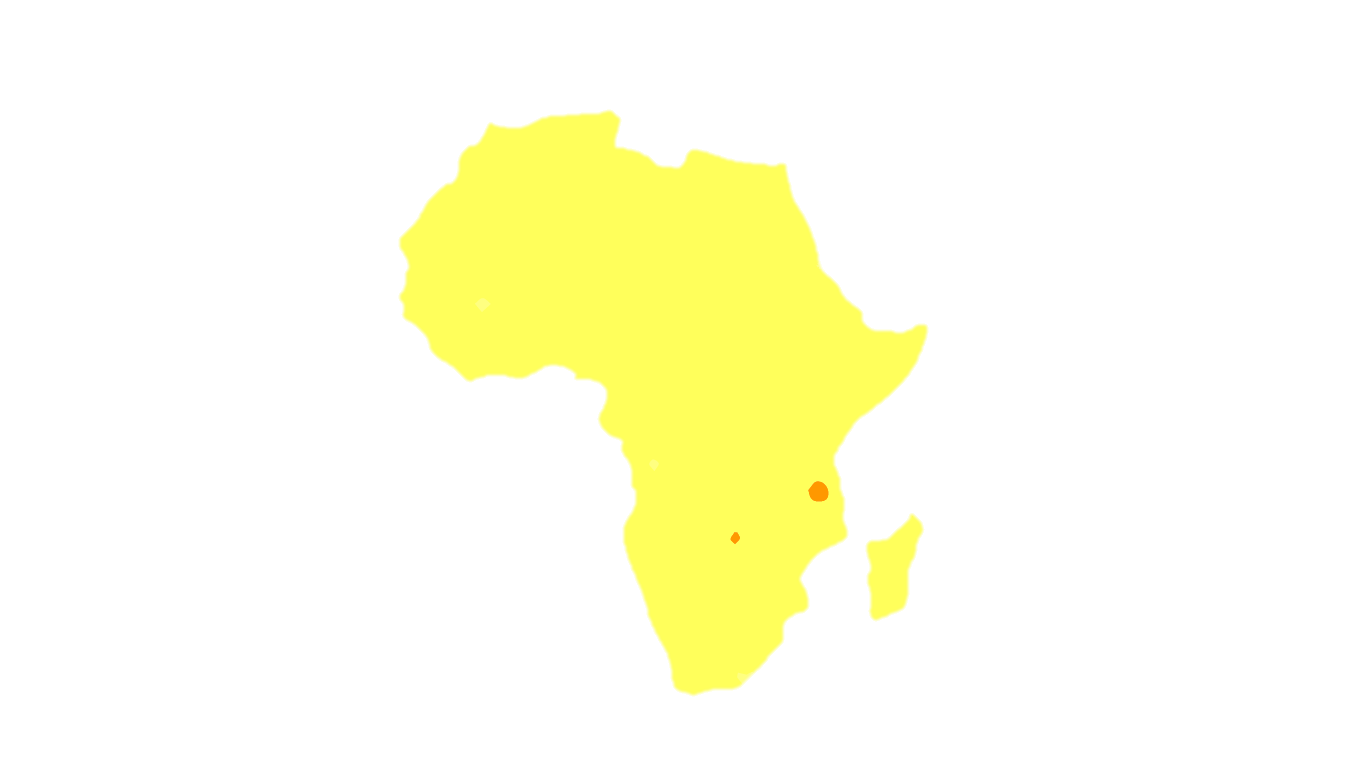 4
3
2
5
1
1
2
3
4
4 S. CHAPEL ST. OSWEGO, NY 13126
YLI COMAPANY
MAIN OFFICE
82 CLINTON STREET. SUN PRAIRIE, AFRICA 53590
MAIN OFFICE
12 BRANCH DR. WOODSIDE, AFRICA 11377
MAIN OFFICE
5 BLACKSMITH WAY. SAUGUS, AFRICA
AGENTS
IN AFRICA
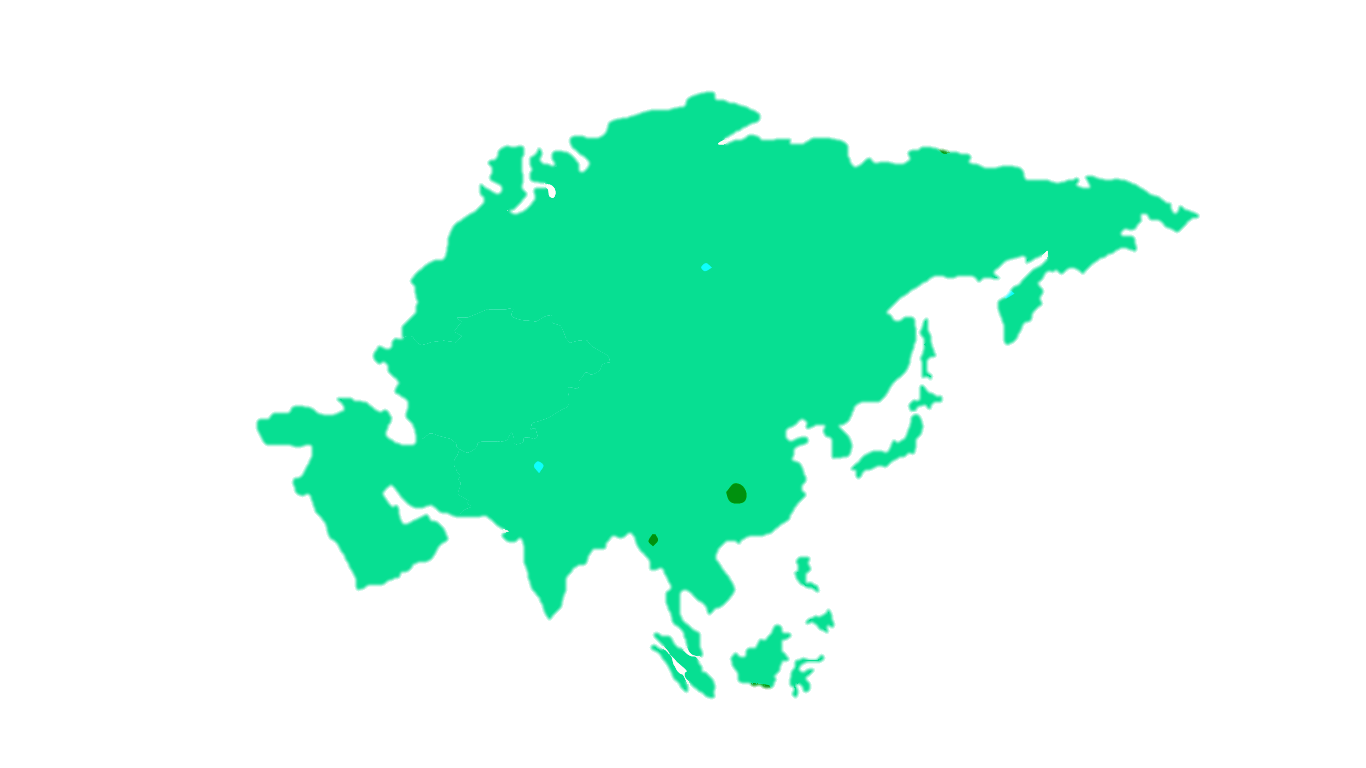 MAIN OFFICE
1
2
3
4
1
4
3
2
5
115 UNIVERSITY ST. JOHN AFRICA 60172
YLI COMPANY
MAIN OFFICE
205 BOWMAN STREET NORTH AFRICA 33160
MAIN OFFICE
USA, 498 MAYFIELD AVE, NEW YORK, IL 85321
MAIN OFFICE
323 FIFTH AVE. CANANDAIGUA, NY 14424
Insure Your Life!
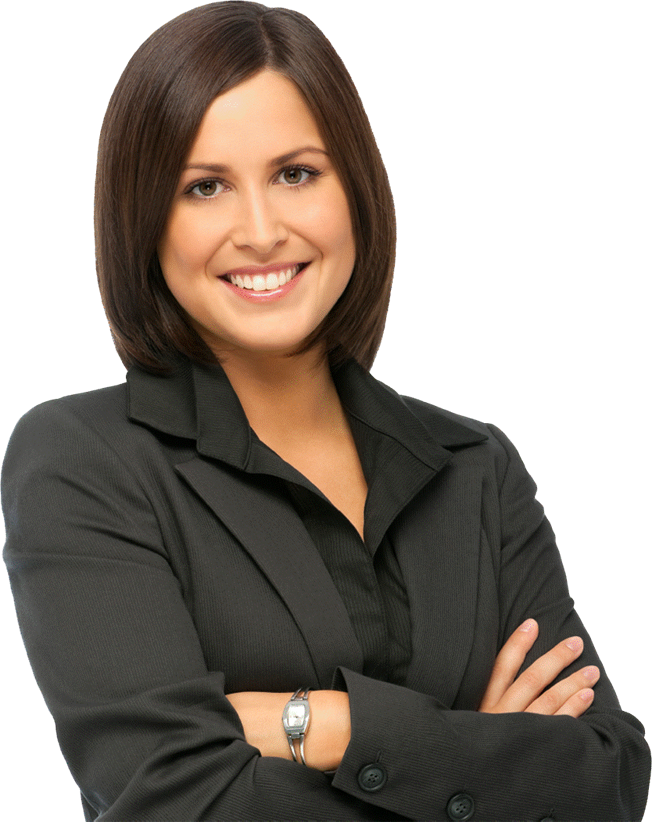 YOUR PERSONAL INSURANCE AGENT
CALL US TOLL-FREE AT :  +1-800-123-4567
Insurance With Global Reputation
When there is danger from external forces, people want to be secure and sure. Insurance provides a financial security to protect their important possessions – auto, property, business, health and life. CALL 24/7 us toll-free at +123456789 Your insurance agent.
[Speaker Notes: https://www.pexels.com/photo/person-wearing-silver-headset-smiling-41280/]